“Hi, How Are You?”Day: An Analysis and Strategic Plan
CITY OF AUSTIN ECONOMIC DEVELOPMENT DEPARTMENT

By: Simone Wilson, music & Entertainment Division
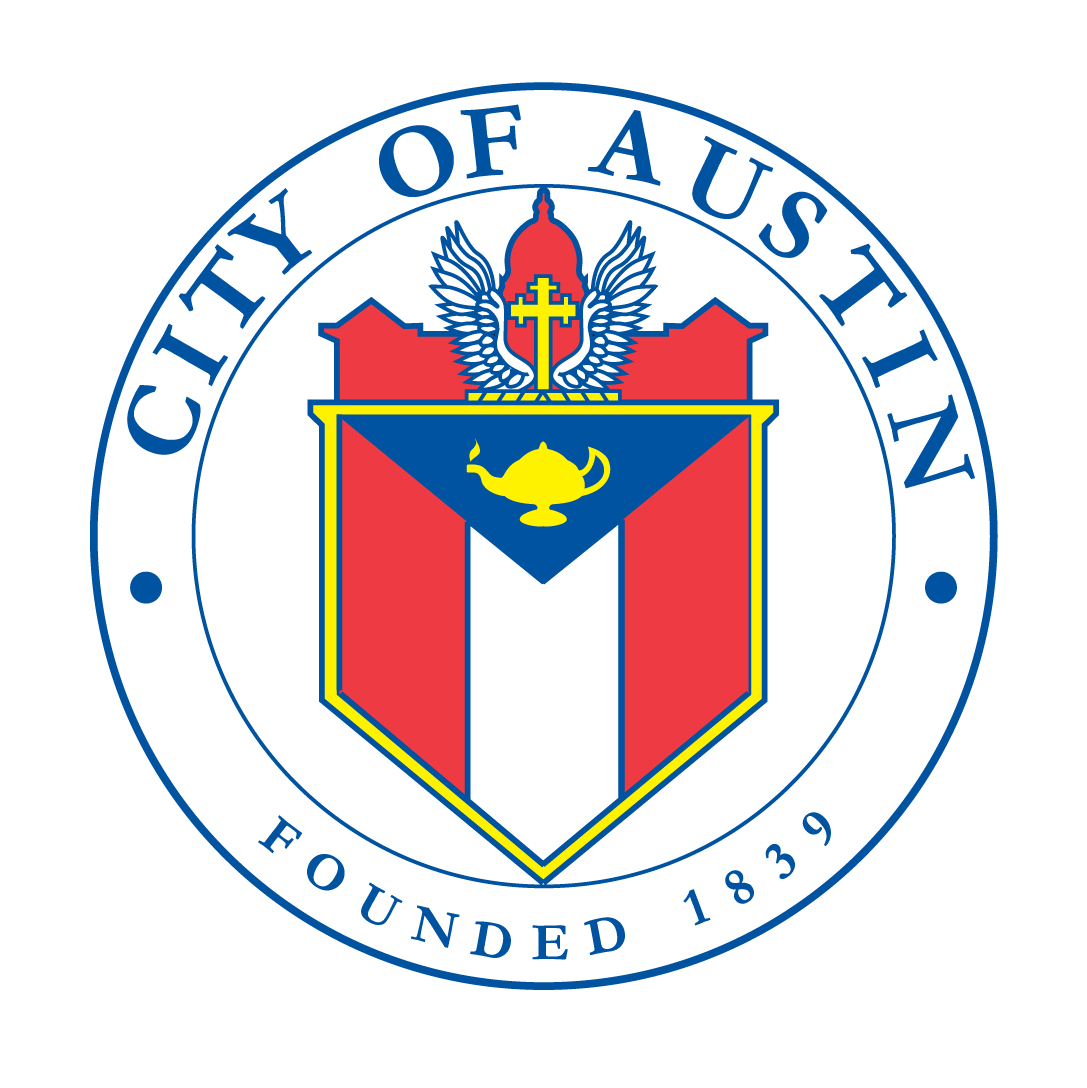 Austin’s 
Prosperity Engine
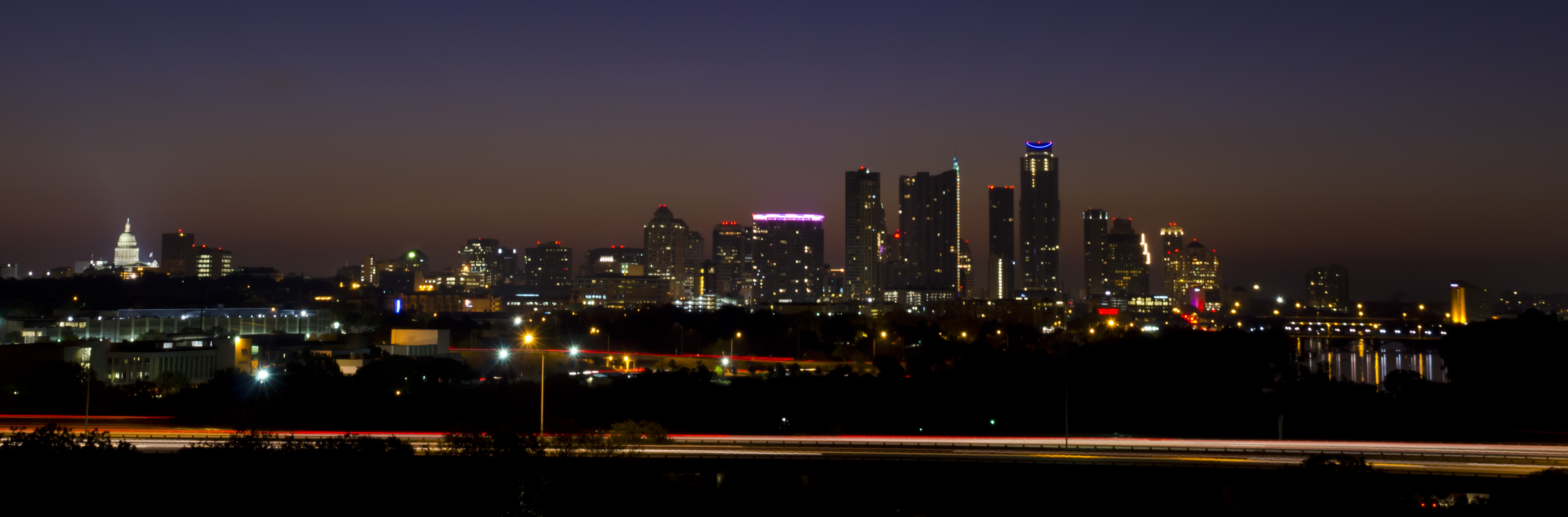 The City of Austin’s Economic Development Department 
(EDD) develops and leads innovative programs 
that increase the prosperity of all Austinites, our
businesses, and our diverse communities.
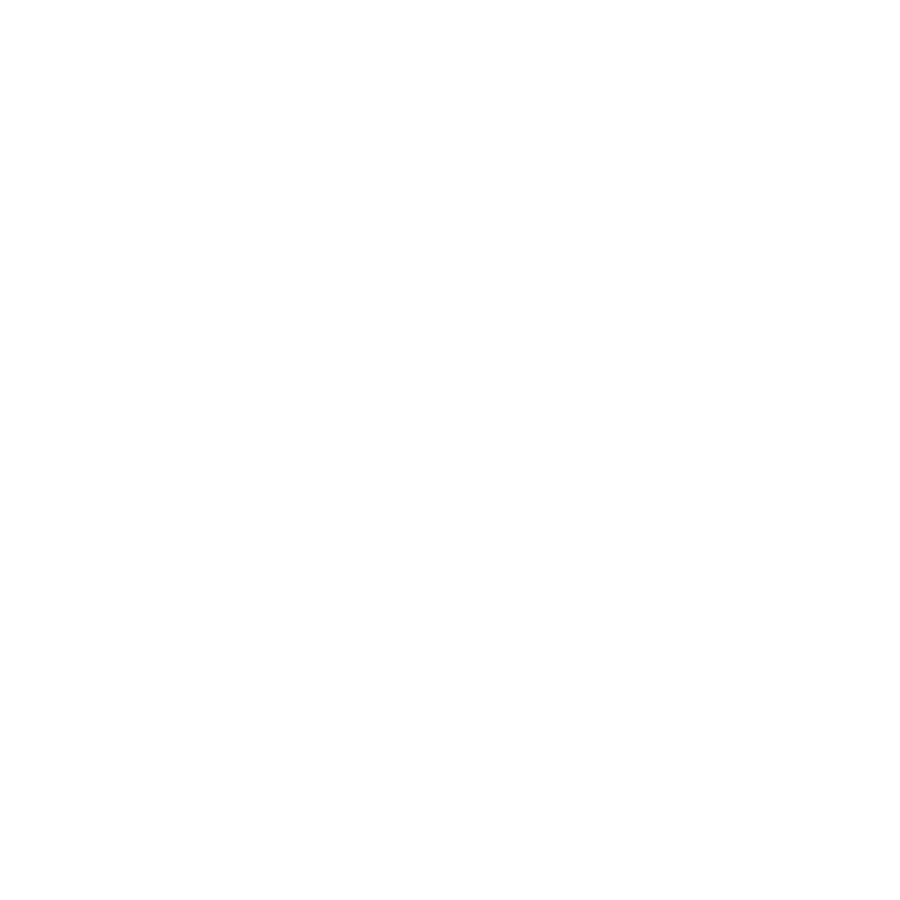 Source: Greater Austin Chamber of Commerce. As of March 2014. Counts do not include agreements for exclusively residential projects.
3
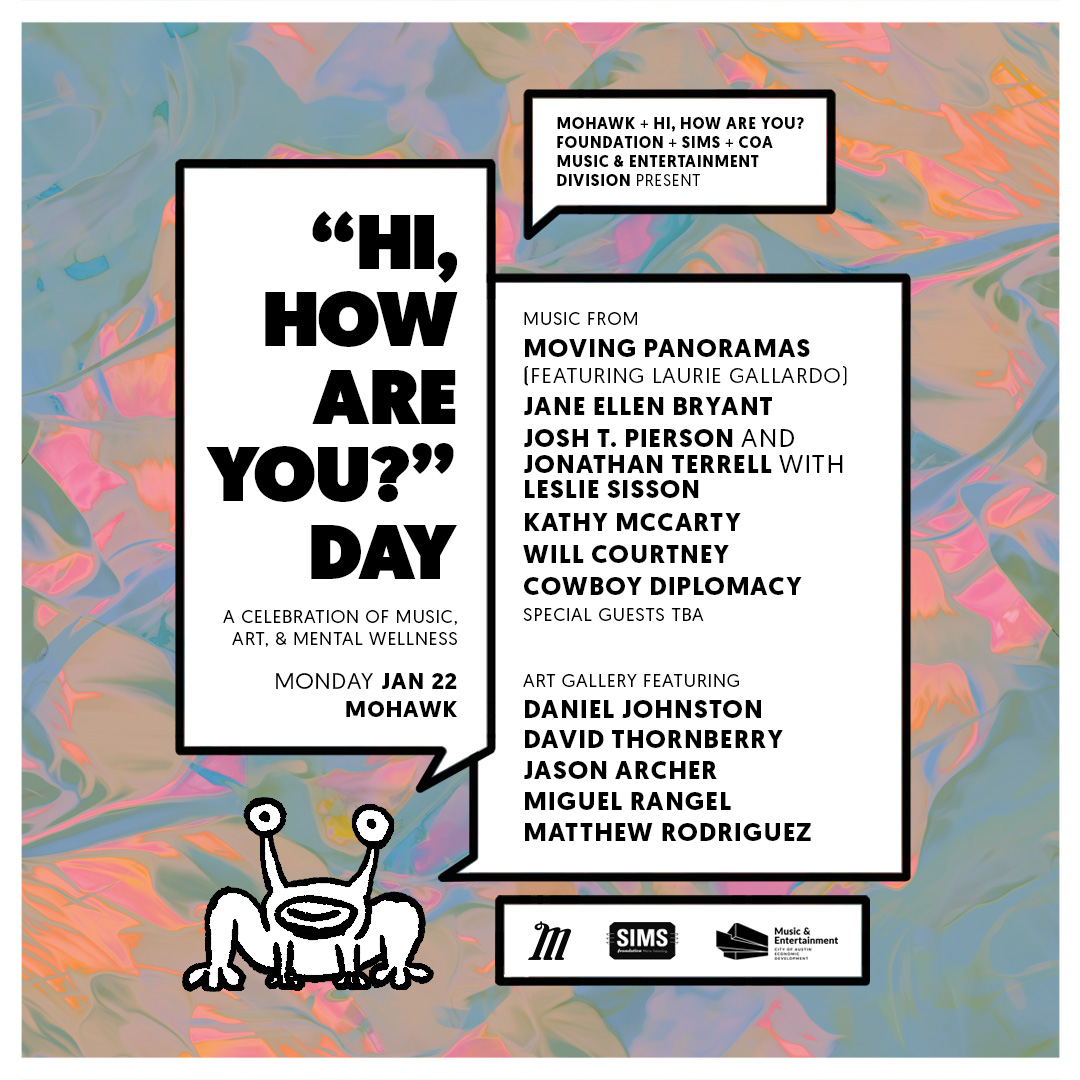 STRENGTHS
Cohesive group of stakeholders
Administrative  support of the Economic Development Department
Support of the Mayor’s Office
Appropriate line up
4
WEAKNESSES
Requires a great deal of ahead planning and preparation
Lack of stated outcomes
Rushed marketing resulting in siloes marketing efforts
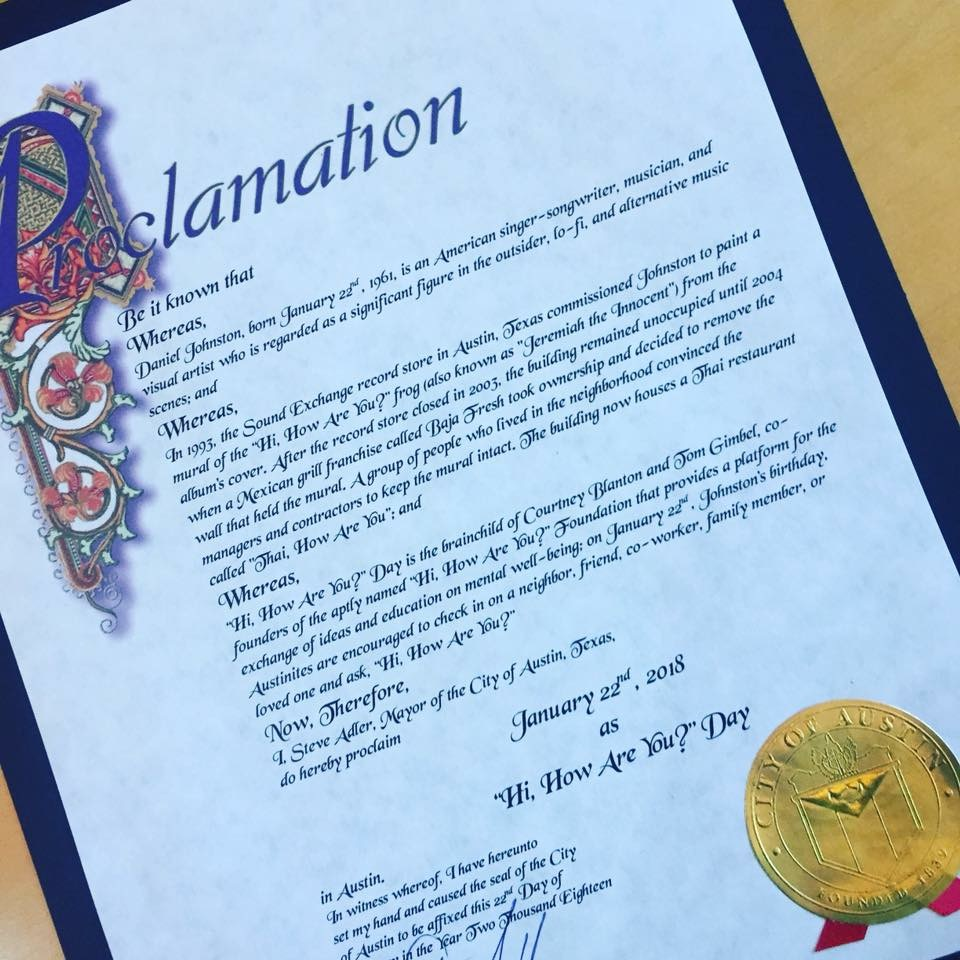 OPPORTUNITIES
Expand audience and attendance
Year round education/programming
Advanced planning and messaging
Increased awareness of mental health services provided by local organization
6
THREATS
Competing event beneficiaries
Redundant efforts by partner organizations
Does an event like this create new conversation around mental wellness
Strategic Plan Main Points
Expand audience and community engagement
Strengthen key partnerships
Further enhance and expand reputation of event
8
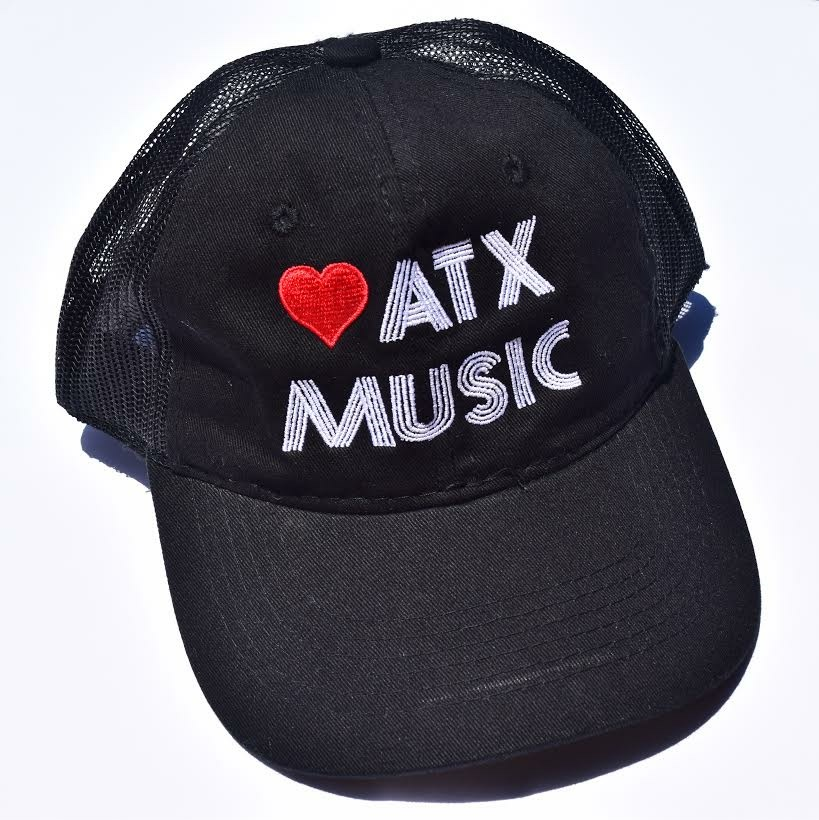 Conclusion
The SWOT analysis was a useful exercise that is intended to help our Division began to focus on strategic planning.

In implementing a public program, we must align ourselves with events, media and partners that carry out our mission.
Source: Greater Austin Chamber of Commerce. As of March 2014. Counts do not include agreements for exclusively residential projects.
9
QUESTIONS?
Thank You!